Mgr.Michal Vičar
Emoční inteligence
Emoční inteligence
Co je to emoční inteligence?
EI - Definice
Schopnost řešit sociální problémy
Schopnost vycházet s ostatními lidmi
Úspěšné zvládání vztahů, které předpokládá úspěšné sebeovládání
Schopnost porozumět svým emocím
EI - vymezení
Navazuje na interpersonální a intrapersonální inteligenci H. Gardnera
Pojem až v roce 1990 (P. Salovey, J. Mayer)
Následně velmi popularizovaný (Daniel Goleman, kniha Emoční inteligence)
Inteligence nezávislá na IQ  - neexistence souvislosti (člověk může být chytrý, ale přesto neumí se chovat)
Podobné pojmy: sociální inteligence 
Rozlišení? 
Existence EI – předmět vědeckých sporů
Nejasné vymezení, velká spojitost s osobnostními rysy (především extraverze, neuroticismus)
Emoce
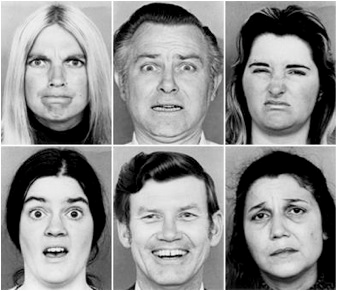 Emoce
Komplexní psychické jevy.
Subjektivní, prožívání
vznikly jako evaluační systém, který měl usnadnit adekvátní reakci na významné podněty z vnějšího a vnitřního prostředí
Starší než rozumové jednání, V limbickém systému
Přenosné
Základní (hněv, smutek, radost, odpor, překvapení, strach)
Ve všech kulturách se projevují podobně
Složité (naděje, zoufalství, láska, důvěra…)
EI - Aspekty
Empatie – schopnost vcítit se do kůže jiného člověka
 emoční podpora x distancovanost
Měření EI
Snaha vytvořit emoční kvocient (EQ)
Nejznámější testy:  MSCEIT  (Mayers, Salovey) Bar-on
Přes deklarace zatím žádné vědecky obhajitelné výsledky
Problém s tím, co je vlastně správná odpověď
Problém s teoretickým nevymezením pojmů.
TrÉNINK Emoční ineligence
Nadání a EI
Vrozené vlivy, vlivy rodiny
Uvádí se, že se EI je možné naučit, na rozdíl od IQ
toto tvrzení je zavádějící
Genetický základ
Vztah s matkou, primární rodinou, sociální kontakty 
Lidé s absencí EI – např. autisti
Úbytek EI se může objevit i při poškození mozku
Lidé nadaní EI 
Politici, manažeři, učitelé, psychologové.)
Etika a EI
Goleman tvrdí, že etické postoje v životě člověka pramení právě z jeho emočních schopností. 
lidé mohou využívat EI k manipulaci, vlastnímu užitku, morální zrůdy
Zneužití emoční inteligence
https://www.youtube.com/watch?v=EV9kyocogKo